Призначення житлового фонду України. Юридична класифікація жилих будинків і приміщень
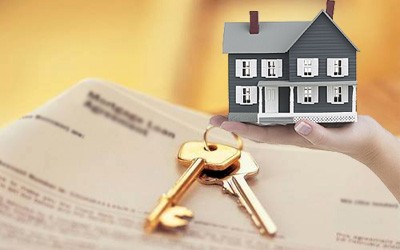 Виконала: 
студентка 3 курсу 
Групи 3412-3 
Загорулько К.О.
Житловий фонд
це сукупність жилих будинків і жилих приміщень на всій території України, що визнані у встановленому порядку житлом, придатним для проживання громадян. Житловий фонд України є сукупністю жилих квартир (будинків) приватної, державної, комунальної та колективної власності.
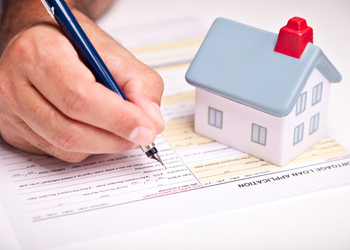 До житлового фонду України входять:
Жилі будинки — будинки, які призначені для проживання людей, мають одну чи кілька квартир, а також необхідні допоміжні приміщення.
Під жилими будинками розуміють будівлі, що характеризуються сукупністю таких ознак:   — відповідність будівель архітектурно-будівельним, санітарно-гігієнічним, протипожежним та іншим нормам і стандартам, що робить ці будівлі придатними для постійного проживання в них громадян;   — прийняття в експлуатацію комісією фахівців і спеціалістів зведеного будинку, що відповідає зазначеним умовам;   — реєстрація в органах місцевого самоврядування будівлі як жилої.
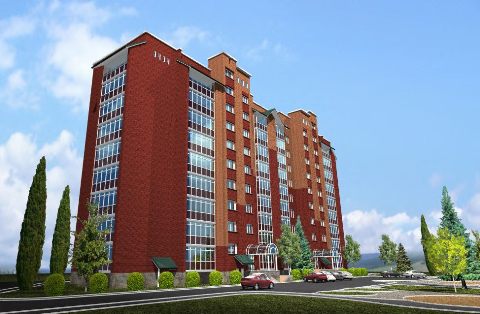 Непридатність жилих будинків для проживання
Стаття 7 Житлового кодексу передбачає, що квартири і будинки державного та громадського житлового фонду, непридатні для проживання, можуть бути переобладнані для використання в ін­ших цілях або знесені за рішенням виконавчого органу відповідної Ради або місцевої державної адміністрації. Обстежувати стан цих будинків слід періодично у строки, встановлені Кабінетом Міністрів України — не менше одного разу на п'ять років.
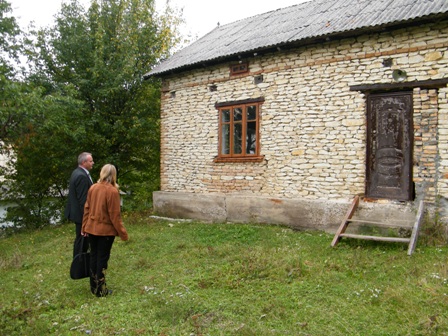 Порядок обстеження стану жилих будинків з метою встановлення їх відповідності санітарним і технічним вимогам і визнання жилих будинків і жилих приміщень непридатними для проживання визначений Постановою Ради Міністрів Української РСР від 26 квітня 1984 р. за № 189. 
Під час обстеження стану жилих будинків перевіряються:
 а) двір будинку та елементи його благоустрою; 
б) фундаменти, підвали; 
в) стіни та елементи фасадів (балкони, еркери, карнизи тощо);
 г) стикові з'єднання у великопанельних жилих будинках; 
ґ) дах будинку та обладнання на ньому (димові та вентиляційні канали та інше);
 д) ліфти та їх обладнання;
 е) поверхи жилого будинку, включаючи їх конструкції;
 є) інженерне обладнання.
Для обстеження стану будинків призначається комісія у складі: заступника голови місцевої державної адміністрації або іншого вико­навчого органу, начальника управління житлового господарства, представників органів управління у справах будівництва і архітекту­ри, органів санітарно-епідеміологічної служби, державного пожеж­ного нагляду, депутата місцевої ради, інженера житлово-експлуата­ційної організації та представника громадського будинкового коміте­ту. Комісія має право залучати фахівців проектних, науково-дослід­них інститутів тощо.
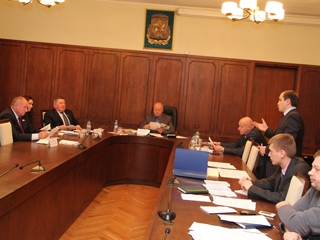 Щоб визнати будинок непридатним для проживання, необхідно дотримання відповідної процедури. Якщо під час планових або поза­планових обстежень цих будинків виявиться їхня невідповідність са­нітарним і технічним вимогам, які можна й доцільно ліквідувати шляхом проведення капітального ремонту, житлово-експлуатаційна організація, у віданні якої перебуває житловий фонд, повинна пози­тивно вирішити питання про проведення такого ремонту.
У разі неможливості й недоцільності проведення капітального ремонту житлово-експлуатаційна організація вносить до уповнова­женого органу пропозицію про визнання жилого будинку таким, що не відповідає санітарним і технічним вимогам і є непридатним для проживання. При цьому додаються такі документи:
1) акт обстеження стану жилого будинку з відповідним висновком;
2) технічний паспорт жилого будинку з даними про його фізичну зношеність;
3) висновок проектної або науково-дослідної організації (у разі необхідності) щодо технічного стану жилого будинку та про неможли­вість або недоцільність проведення капітального ремонту будинку;
4) висновок органу або закладу санітарно-епідеміологічної служ­би щодо відповідності жилого будинку санітарним нормам.
Громадяни, які мешкали у жилих будинках або жилих примі­щеннях, що переведені у нежилі, забезпечуються жилою площею відповідно до чинного законодавства України. Рішення про переве­дення жилого будинку у нежилий може бути прийнято тільки у виняткових випадках.
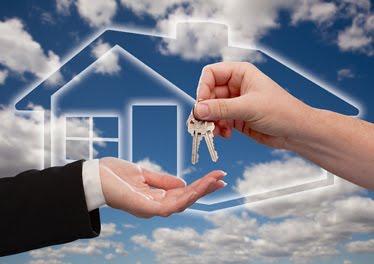 Допоміжні приміщення жилого будинку
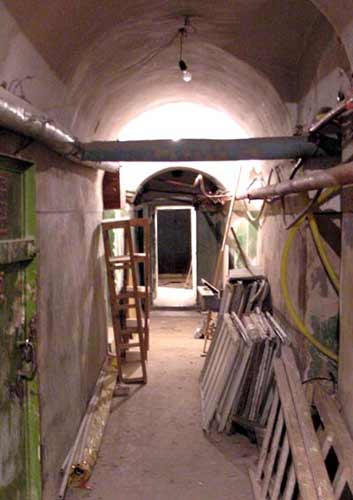 Допоміжні приміщення жилого будинку — приміщення призначені для забезпечення та утримання будинку, а також побутового обслуговування населення за місцем проживання (вестибюль, сходова клітка, перехідний шлюз, міжквартирний коридор, колясочна, підвали, горища тощо)
Квартири
Квартири — частини жилих будинків, що призначені для проживання самітніх осіб, однієї або кількох сімей з упорядженими жилими кімнатами, підсобними приміщеннями, окремим виходом на сходову клітку, галерею, в коридор або на вулицю
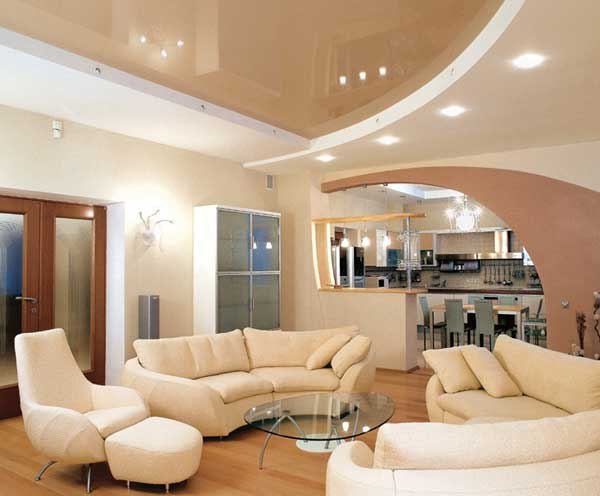 Частина квартири
Частина квартири (одноквартирного будинку) — жила кімната (кімнати) у квартирі (одноквартирному будинку), придатна для постійного проживання самітньої особи чи сім’ї, а також підсобні приміщення квартири (однокімнатного будинку).
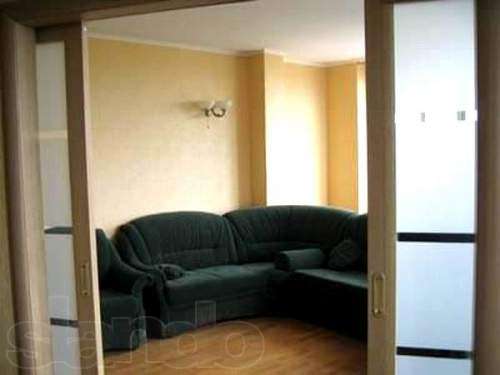 Державний житловий фонд — фонд державних установ, підприємств та організацій, що належить їм на праві повного господарського володіння.
Комунальний житловий фонд — фонд, що належить на праві власності територіальним громадам сіл, селищ, міст, районів у містах.
Колективний житловий фонд — фонд колективних та орендних підприємств, господарських товариств (житлово-будівельних та житлових кооперативів), об'єднань, недержавних підприємств, релігійних організацій, політичних партій, об'єднань громадян тощо.
Приватний житловий фонд — житлові будинки, приватизовані квартири, власниками яких є фізичні особи (громадяни).
Суб'єкти
Не належать до житлового фонду України нежилі приміщення в житлових будинках, тобто частини будинку з окремими входами, призначені для торговельної, іншої, не забороненої законом діяль­ності та не шкідливої для експлуатації будинку. До житлового фон­ду не входять вбудовані нежилі приміщення в жилих будинках, при­значені для торгівлі, громадського харчування, побутового та інших видів обслуговування населення.
Передача житлового фонду  у комунальну власність
Державний житловий фонд, що перебуває у повному господар­ському віданні чи оперативному управлінні державних підприємств, установ та організацій, за їх бажанням може передаватися у кому­нальну власність за місцем розташування будинків. Цей фонд нада­ється у власність відповідних міст, селищ і сіл безоплатно. Передача об'єктів з державної у комунальну власність територі­альних громад сіл, селищ, міст здійснюється за згодою сільських, се­лищних, міських рад, а у спільну власність територіальних громад сіл, селищ, міст — за наявності згоди районних і обласних рад.
Порядок передачі житлового фонду, що перебував у повному господарському віданні підприємств, установ, організацій, у кому­нальну власність визначається Кабінетом Міністрів України, який, окрім того, визначає і порядок подання та розгляду пропозицій щодо передачі об'єктів з комунальної власності у державну.
Передача об'єктів здійснюється комісією з питань передачі об'­єктів, до складу якої входять представники виконавчих органів від­повідних рад, місцевих органів виконавчої влади, органів, уповнова­жених управляти державним майном, фінансових органів, підпри­ємств, трудових колективів підприємств, майно яких підлягає передачі.
Об'єкти житлового фонду передаються разом з майном підпри­ємств, що обслуговували ці об'єкти, у тому числі — основними фон­дами, ремонтно-будівельними базами, майстернями, транспортними засобами, технікою для прибирання, — у частині, що визначається комісією з питань передачі об'єктів, яка здійснює передачу.
Разом з відомчим житловим фондом комунальним підприєм­ствам передаються зовнішні мережі електро-, тепло-, водопостачан­ня і водовідведення, а також будівлі, призначені для обслуговування цього фонду (бойлерні, котельні, каналізаційні та водопровідні спо­руди, вбудовані і прибудовані приміщення, обладнання тощо).
У разі банкрутства, зміни форми власності або ліквідації підпри­ємств, установ чи організацій, у повному господарському віданні яких перебував державний житловий фонд, останній (крім гурто­житків) водночас передається у комунальну власність відповідних міських, селищних, сільських рад.
Використана література:
Житловий кодекс Української РСР.
Житлове законодавство України / Упор. М. І. Мельник М І Хав-ронюк. — К.: ТОВ "Гранд", 1998.
Постанова Ради Міністрів Української РСР "Про порядок обстежен­ня стану жилих будинків з метою встановлення їх відповідності санітарним та технічним вимогам та визнання жилих будинків І , жилих приміщень непридатними для проживання" від 26 квітня 1984 р. за № 189.
Положення про порядок обстеження стану жилих будинків з метою встановлення їх відповідності санітарним і технічним вимогам та визнання жилих будинків і жилих приміщень непридатними для проживання, затверджене Постановою РМ УРСР за № 189 1984 р.
Закон України "Про передачу об'єктів права державної та комуналь­ної власності" від 3 березня 1998 р.
Закон України "Про внесення змін до деяких законів України у зв'язку з прийняттям Закону України "Про передачу об'єктів права державної та комунальної власності".
Постанова Кабінету Міністрів України "Про поетапну передачу у комунальну власність об'єктів соціальної сфери, житлового фон­ду сільськогосподарських, переробних та обслуговуючих підпри­ємств, установ і організацій агропромислового комплексу, засно­ваних на колективній та інших формах недержавної власності" від 5 вересня 1996 р. за № 1060.
Постанова Кабінету Міністрів України "Про затвердження Поло­ження про порядок передачі в комунальну власність загально­державного житлового фонду, що перебував у повному госпо­дарському віданні або в оперативному управлінні підприємств, установ та організацій" від 6 листопада 1995 р. за № 891.
Положення про порядок передачі в комунальну власність загально­державного житлового фонду, що перебував у повному госпо­дарському віданні або в оперативному управлінні підприємств, установ та організацій, затверджене Постановою КМ України за № 891 1995 р.
Постанова Кабінету Міністрів України "Про поетапну передачу у комунальну власність територіальних громад великих міст (з на­селенням понад 100 тис. чол.) об'єктів теплопостачання спожива­чів житлово-комунальної сфери" від 25 грудня 1998 р. за № 2074.